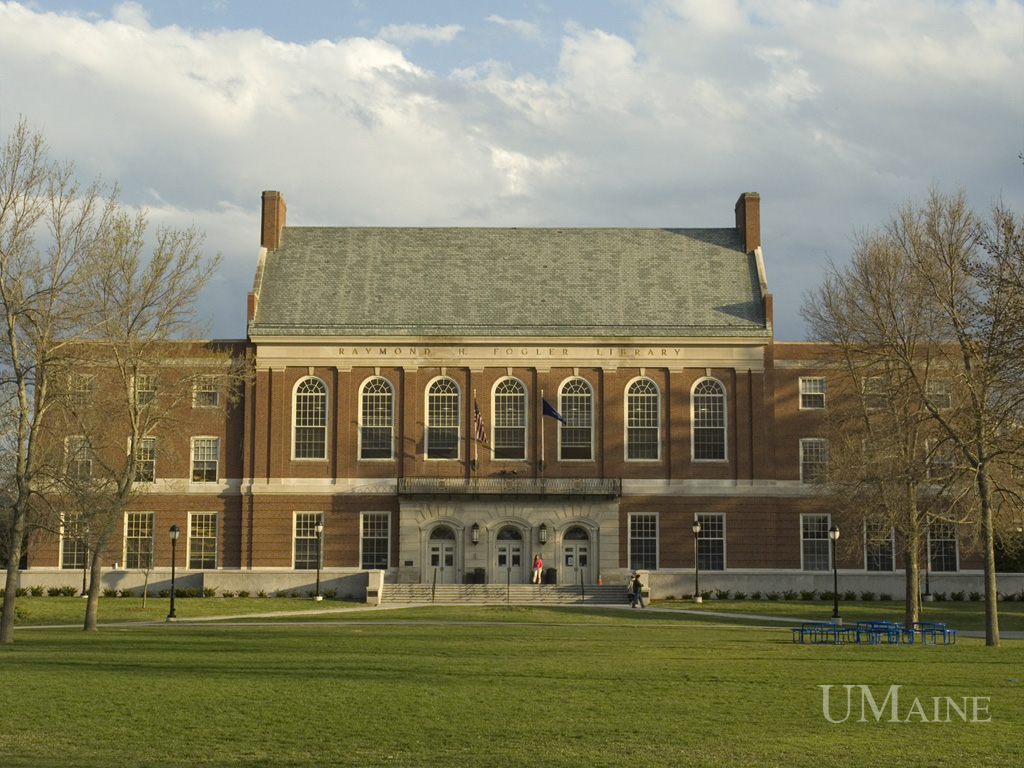 Building a Better Orono Together
[Speaker Notes: http://www.govloop.com/group/universityofmainealums]
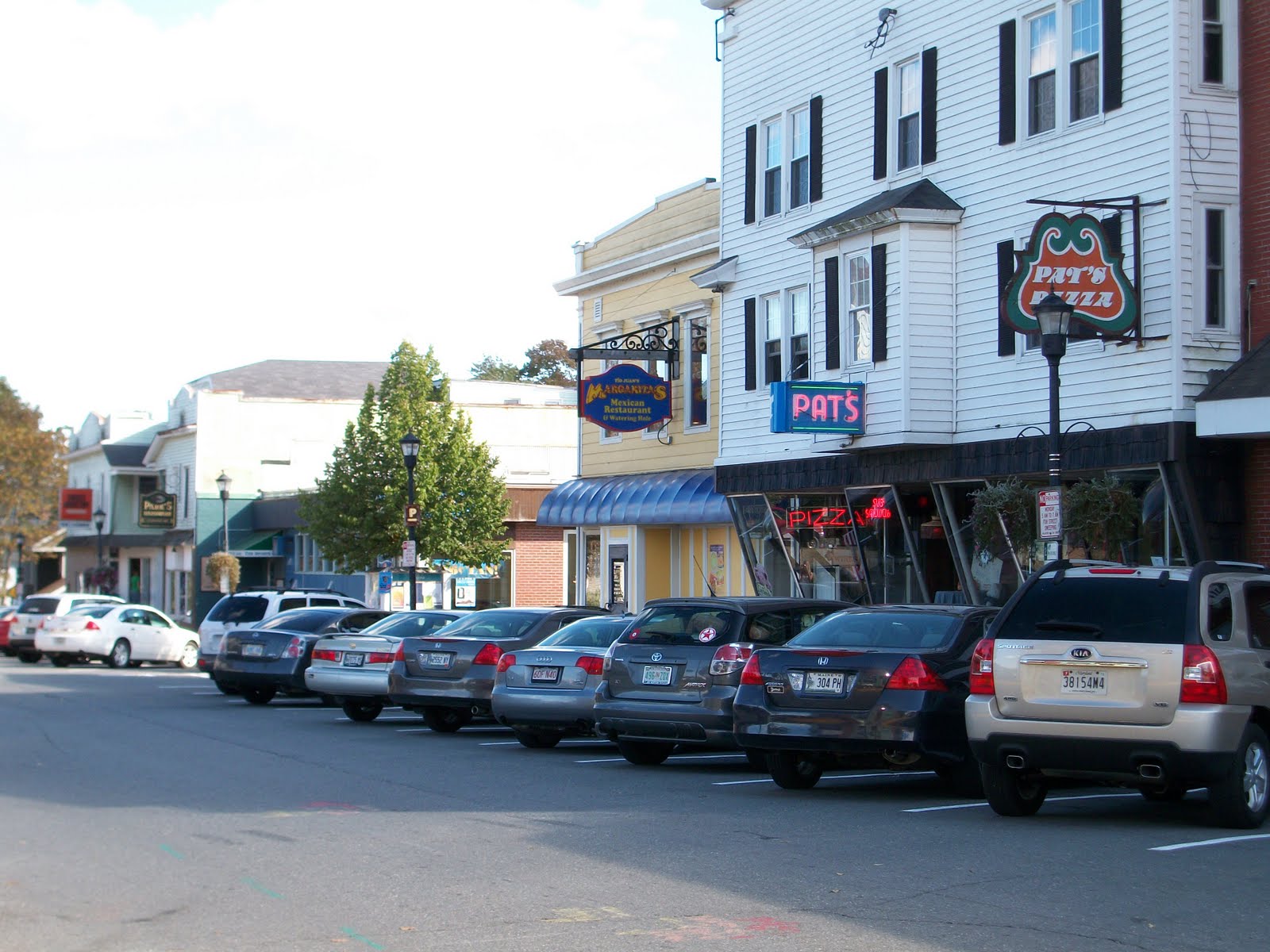 Cultivating Organic Community Connection with University and Orono Stakeholders
[Speaker Notes: http://2.bp.blogspot.com/_Eb2paOZxNeE/TEbmFxoKfgI/AAAAAAAAAB4/uq15bLj7neI/s1600/100_0013.JPG]
Introduction
Professor Rob Glover
Benjamin Algeo
Shannon Brenner
Alexandria Jesiolowski
Joshua Morse
Victoria Schuyler
Braden Sinclair
Practicum in Engaged Policy Studies
Taught by Professor Rob Glover, POS 364 and POS 365 make up a year-long research project that focuses on a local policy issue or community challenge. 

In order to best represent all parties involved with the research project, a strong emphasis is placed on engaged research.
What Is Engaged Research?
Engaged research occurs when…
A collaborative partnership conducts an investigation for the mutual benefit of external partners and researchers.

… And helps to: 
Facilitate and guide partnerships between the university and the community.
Address community-defined concerns. 
Generate new knowledge through research, evaluation, and community change models.
[Speaker Notes: http://ncsue.msu.edu/files/KU_EngagedResearch_hef_112906.pdf]
Using Engaged Research to Build a Better Orono Together
This study aims to bring to the surface… 
ways in which the University of Maine and the town of Orono might collaboratively and innovatively work together to make Orono a more connected and vibrant college town utilizing input from university and community stakeholders.
Using Engaged Research to Build a Better Orono Together (continued)
The project is part of a year-long collaboration between…

The students in POS 364-365:Practicum in Engaged Policy Studies and Orono Town Planner Evan Richert and Town Manager Sophie Wilson.
Using Engaged Research to Build a Better Orono Together (continued)
The study seeks to gauge the preferences of… 

Residents
Students 
Staff
And faculty… 
…to gauge existing satisfaction, knowledge, and connection within the community as well as where improvements could be made.
Using Engaged Research to Build a Better Orono Together (continued)
The responses from the stakeholders will be used to… 
envision ways in which the town and the university can creatively utilize existing assets to engage in a process of connected growth and organic development together, in the true spirit of cooperative community engagement.
Research Methods
Online surveys to gauge preferences of:
Students
Faculty
Staff
Orono Residents
Focus groups to gain insight from:
University Administrators
Orono Village Association

This data has been analyzed and interpreted and will be compiled into a final report.
Findings: Students
Satisfaction with the town of Orono: Students
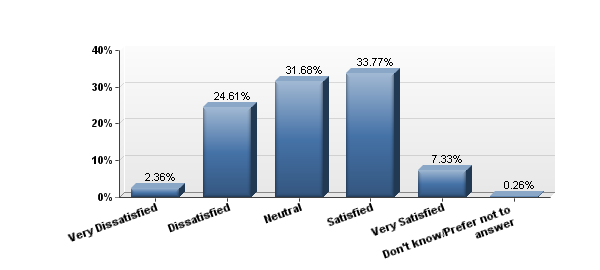 Findings: Students
Distance and Transportation
Town History
Green Space
Events/Festivals
Dining and Entertainment 
Post Graduation
Findings: Students
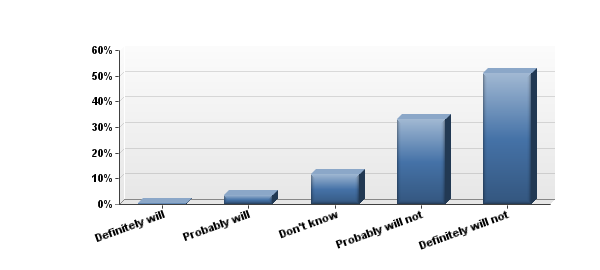 Student likelihood of staying in Orono after graduation
“There aren't many businesses that attract college graduates. It seems like the town is mainly there to supply students with pizza, alcohol, and other fun things. While Bangor is close, I would think that something like an insurance company or engineering firm would do well in Orono because of all the potential interns and such. Unless it's to teach, there isn't any incentive to stay in Orono post-graduation.”
Findings: Faculty
Faculty Orono-Resident satisfaction with Orono as a place to live
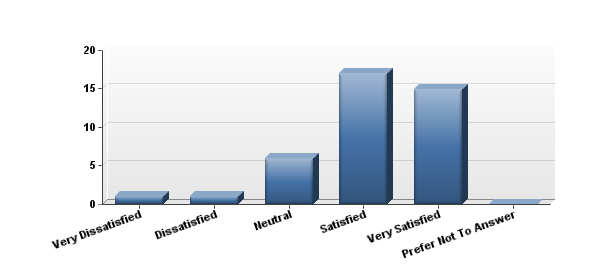 Faculty Non-Orono Resident satisfaction with Orono as a college town
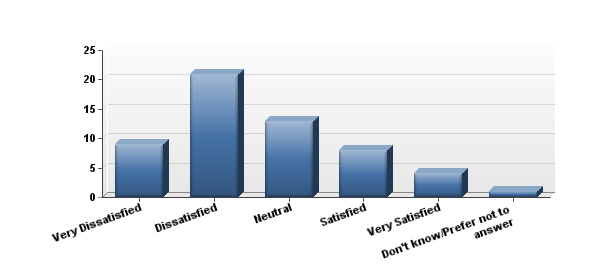 Findings: Faculty
Similar levels of knowledge and importance between residents and non-residents.
Disjuncture between levels of satisfaction
Outdoor Recreation (85% satisfaction resident, 40% satisfaction nonresident). 
Dining & Restaurants (54% satisfaction resident, 24% satisfaction non-resident). 
Artistic and Creative Expression (50% satisfaction resident, 13% satisfaction non-resident).
Findings: Staff
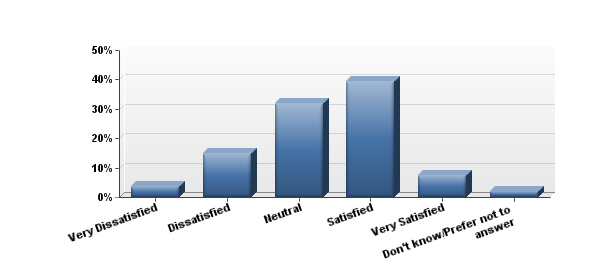 Staff Satisfaction with Orono as a College Town
“Small, quaint, friendly.”
Findings: Residents
Unaffiliated Residents Satisfaction with Orono as a Place to Live
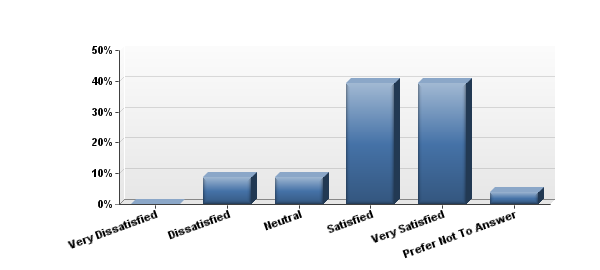 Findings: Residents
“It seems like we are lacking the ‘bare necessities’ in town.”
Findings: Residents
Age disparity 

Outdoor Recreation
60% satisfaction
68% frequency
71% knowledgeability
83% importance
Findings: General Trends
There is a broad perception of distance between the University and the community.
There is a desire and need for a reciprocal relationships between the town and the University. 
There is a need for more effective lines of communication between the University and the town.
High demand for more cultural, artistic and musical opportunities.
Next Steps…
Improved communication and publicity
Integrating community needs into university curriculum.
Better coordination of student volunteerism with community needs.
Utilize liaison positions as a “front door” to the University.
Create a culture in which the lines between university and community activities are “blurred.”
A business could capitalize on the lack of a setting where people can socialize, study and work in the late afternoon and evening hours.
Thanks to…
Orono Town Planner Evan Richert & Orono Town Manager Sophie Wilson. 
Orono Town Council. 
The university and community participants in our surveys and focus groups. 
The Orono Village Association. 
The University of Maine.